Superhero Villains
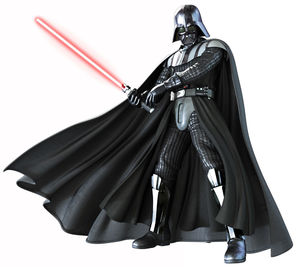 Luke Skywalker’s enemy and his father

Evil and powerful

Strong command over the Dark Side

Excellent with a lightsaber

Very good at killing his enemies
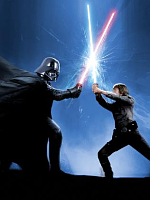 Darth Vader
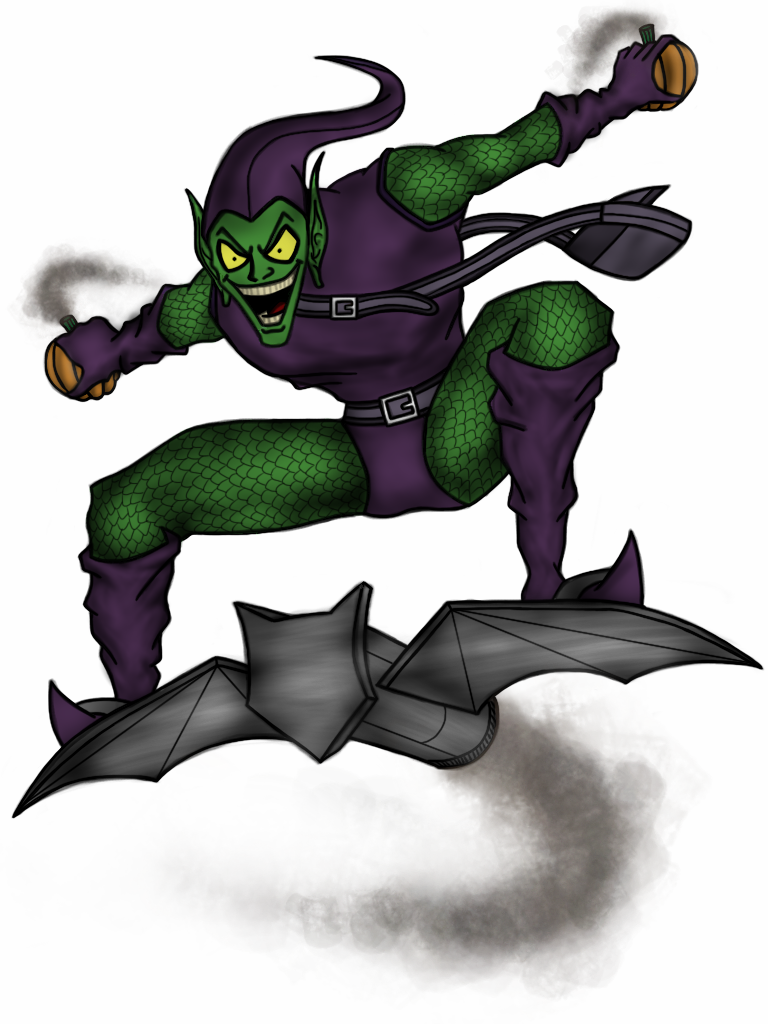 Spiderman’s enemy

Superhuman strength

Weapons include: pumpkin bombs, gas 

     bats and a glider

Very agile, nimble and crafty
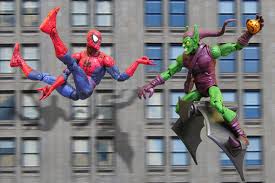 Green Goblin
Batman’s enemy

Criminal mastermind

Evil clown

Aims to cause as much misery and 

     destruction as possible in Gotham

Not to be trusted
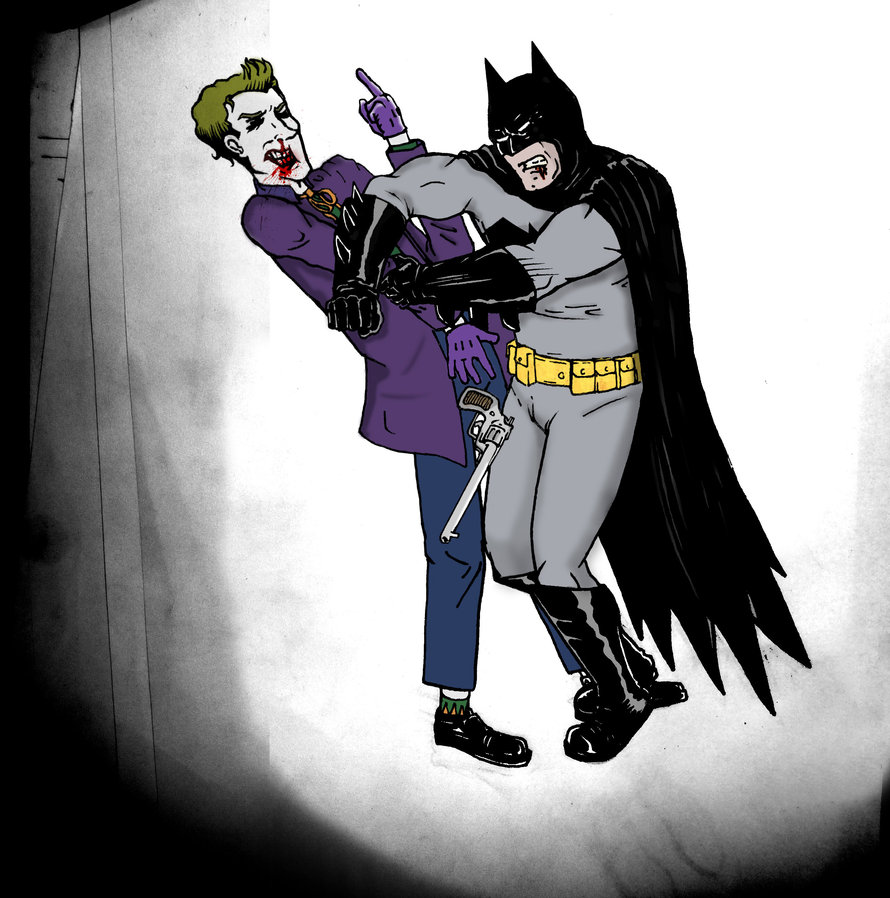 The Joker
Prince Hans Westerguard
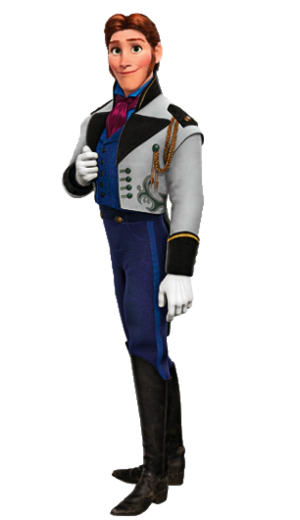 Dishonest, selfish and deceitful 

Left Anna to die

Wants to kill Queen Elsa

Excellent swordsmanship
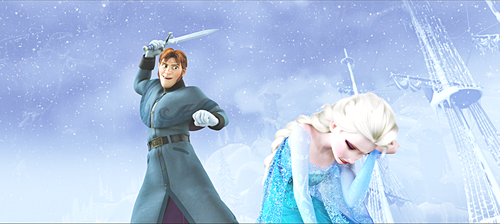 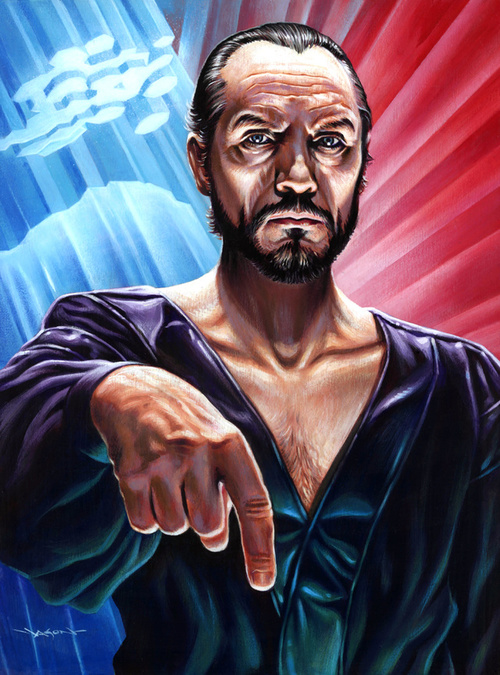 Superman’s enemy

Zod is a warlord from Superman's home planet of Krypton

Has two evil sidekicks: Non and Ursa

As powerful as Superman!

Wants to take over the world
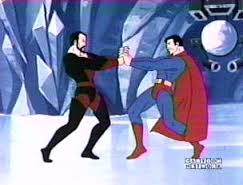 General Zod
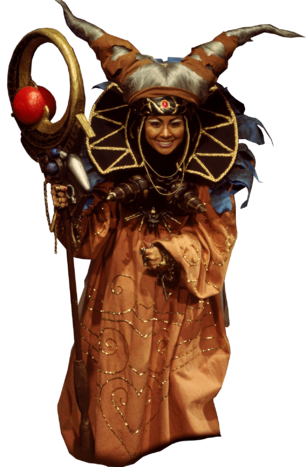 Evil humanoid alien witch

First villain that the Power Rangers had to face

Magical powers and sorcery

Can trap people in other dimensions

Can teleport herself and others

Wants to invade Earth
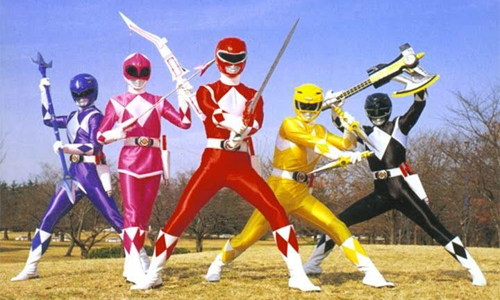 Rita Repulsa
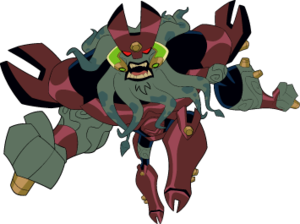 Galactic Conqueror

Ben 10’s enemy

Superhuman strength

Lots of weapons

Likes conquering planets

Wants to obtain the Omnitrix, rule the Universe and kill Ben 10!
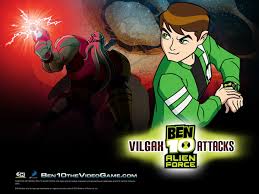 Vigilax
Imprisoned Rapunzel in a tower

Selfish, cunning and uncaring

Wants to remain young and beautiful 

     forever – at whatever cost

Has a dagger

Tries to kill Eugene/Flynn
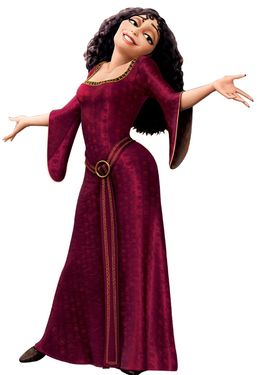 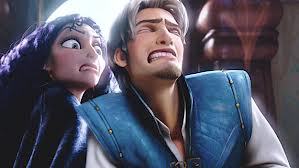 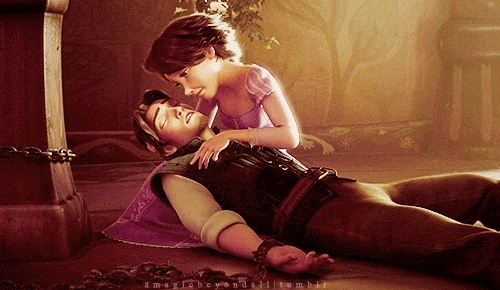 Mother Gothel
Cause trouble for Tree Fu Tom

Naughty

Only think about themselves
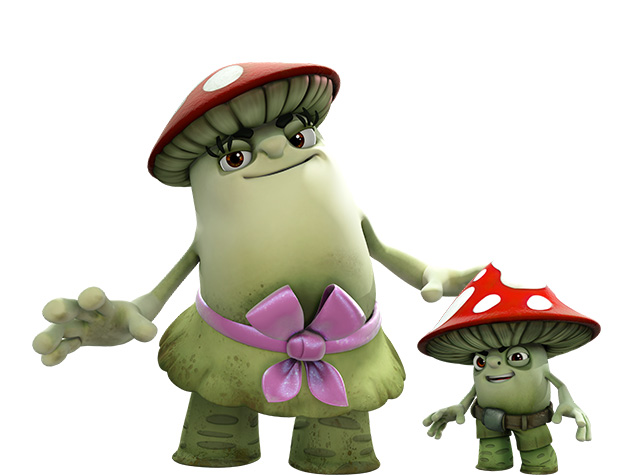 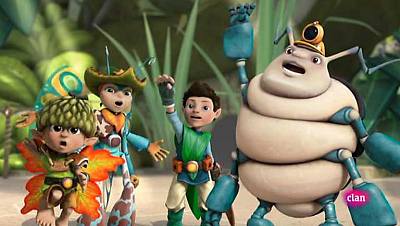 The Mushas: Puffy and Stink
Who’s your favourite villain?